College Planning for Juniors
Fort Collins High School Class of 2025
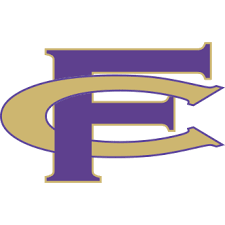 Agenda
Fase 1: Qué hacer ahora (abril – mayo)
	Oportunidades de exámenes escolares y nacionales SAT/ACT
	Explorando los factores de ajuste de la universidad
	Visitas de representantes de la universidad a FCHS
	Estudio de caso de PSD y feria universitaria
	
Fase 2: Planificación de verano (junio – julio)
	Aplicación común
	Visitas a los campus universitarios
	Creación de una lista equilibrada
	Campamento de entrenamiento universitario del Distrito Escolar de Poudre
Fase 3: Último año (agosto – septiembre)
	Expectativas de programación académica 
	Aplicaciones de ASCENT y TREP
	Procesos FAFSA y CASFA
	Transcripciones de las clases FRCC y AP
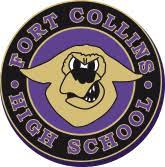 ¿Qué hacer ahora?
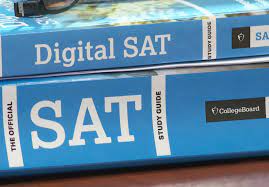 SAT & ACT National Testing
El SAT del estado de Colorado se ofrecerá a todos los estudiantes de tercer año el martes 16 de abril en Fort Collins High School
Las pruebas de abril de 2024 serán en formato electrónico (2 horas y 14 minutos)
	Lectura y escritura – 64 minutos
	Matemáticas – 70 minutos
Los estudiantes pueden tomar el SAT como centros nacionales de exámenes, incluida Windsor Charter Academy.
	Cuota de inscripción de $60
	
Opciones de informes de puntajes para el ciclo de admisiones 2024-2025
	Detalles opcionales de la prueba - Escuelas de Colorado
	FairTest: lista de universidades con exámenes opcionales
College Fit Factors
¿Cómo empiezas a encontrar los colegios y universidades que mejor se adapten a ti?
1)Público vs. Privado
2)Oportunidades de Ayuda Financiera / Préstamos
3)Ubicación, ubicación, ubicación
4)Tamaño
5)Diversidad, Equidad, Accesibilidad
5)Oportunidades de Investigación / Pasantías
El gran futuro del College Board
The Princeton Review Encuentra tu universidad
Exploración de Xello College
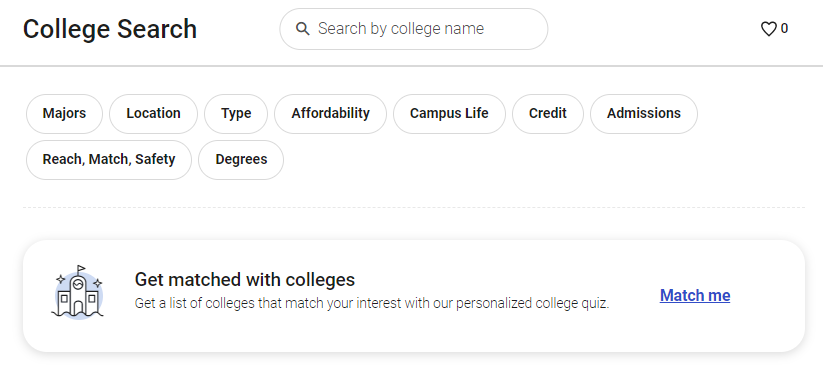 Visitas de representantes de la universidad
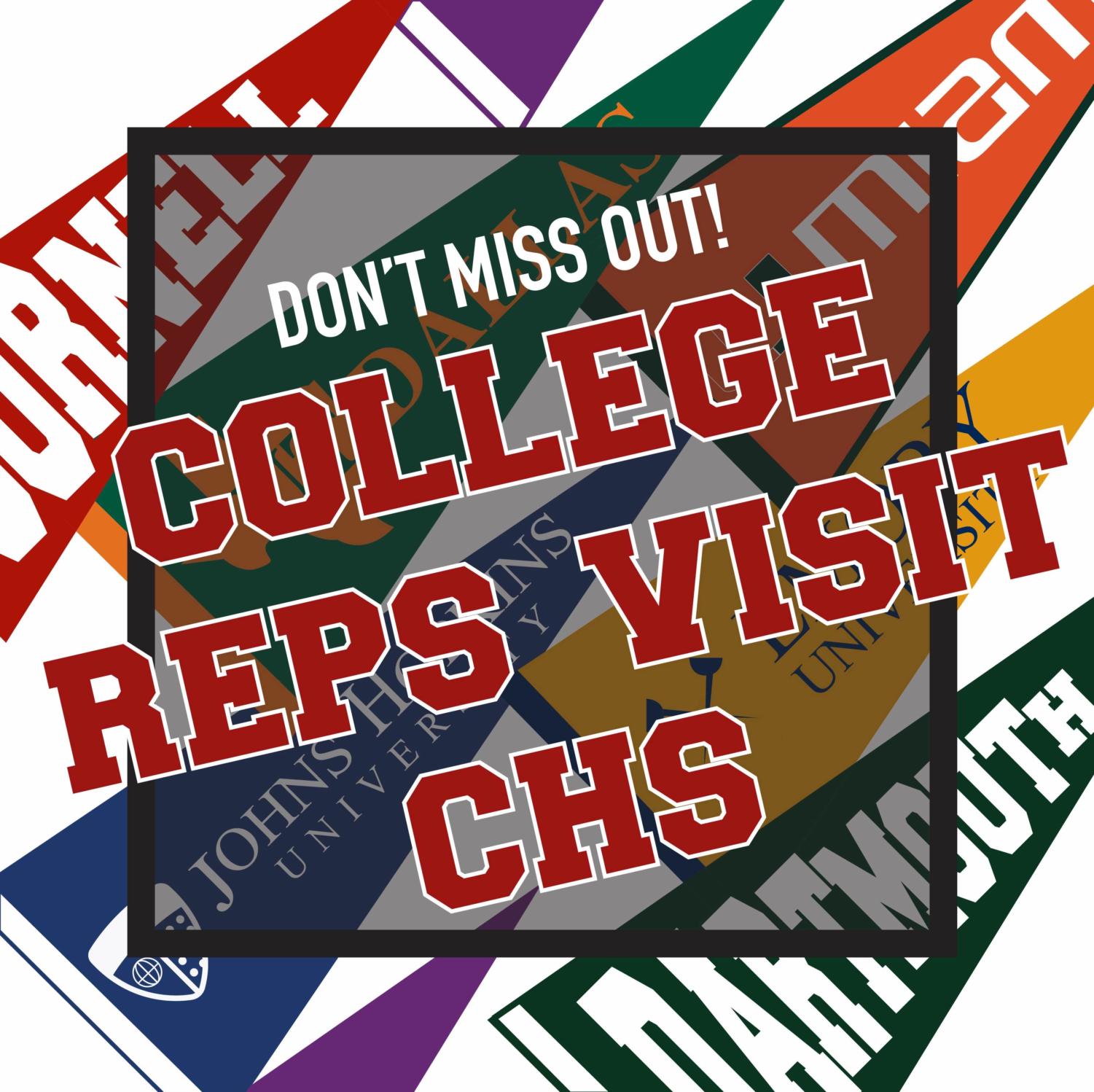 Oportunidad de visitar a los oficiales de admisiones universitarias (¡los mismos miembros del personal que leen sus solicitudes universitarias!)
Entrevista gratuita en persona
Algunas escuelas admiten a los estudiantes en el acto
Excusado de las clases académicas durante las visitas
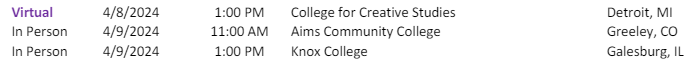 Estudio de caso de PSD y feria universitaria
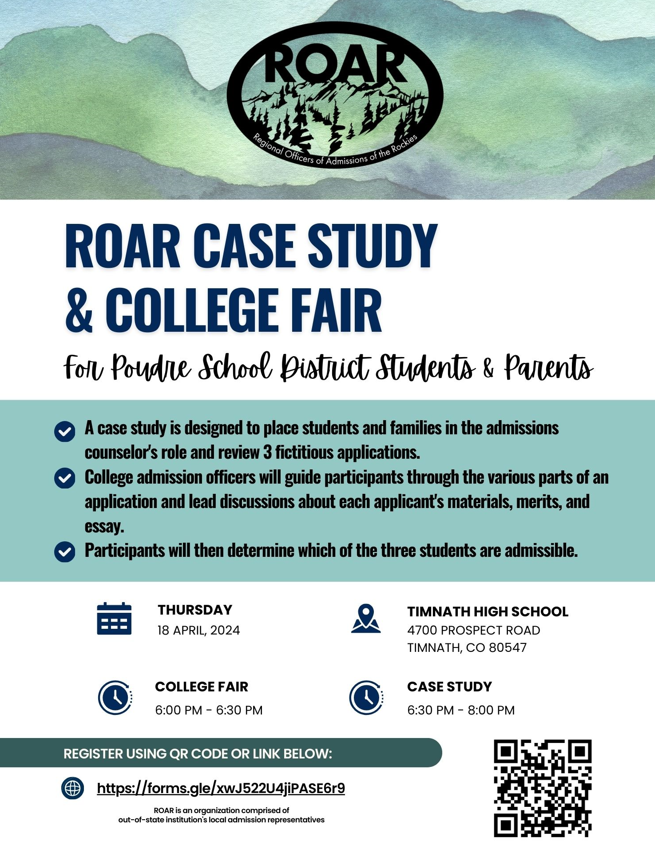 Cuándo: Jueves 18 de abril
Dónde: Escuela Intermedia/Preparatoria Timnath
Feria Universitaria: 6:00 – 6:30 p.m.
Estudio de caso: 6:30 – 8:00 p.m.
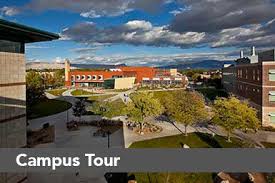 Planificación de verano
Comenzar la aplicación común
Característica común de App Ready para fines de planeación
¡Visite los campus y haga preguntas!
Actualiza tu lista de universidades
Asista al campamento de entrenamiento universitario del distrito escolar de Poudre (agosto de 2024)
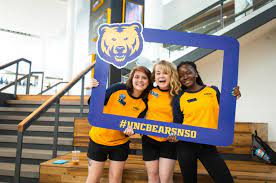 La Solicitud Común 24-25 se lanza el 1 de agosto de 2024
Las indicaciones de ensayo seguirán siendo las mismas para el ciclo 2024-2025.
1)Algunos estudiantes tienen antecedentes, identidad, intereses o talentos que son tan significativos que creen que su solicitud estaría incompleta sin ellos. Si esto suena como usted, por favor comparta su historia.
2)Las lecciones que aprendemos de los obstáculos que encontramos pueden ser fundamentales para el éxito posterior. Relata un momento en el que te enfrentaste a un desafío, un revés o un fracaso. ¿Cómo te afectó y qué aprendiste de la experiencia?
3)Reflexiona sobre un momento en el que cuestionaste o desafiaste una creencia o idea. ¿Qué te impulsó a pensar? ¿Cuál fue el resultado?
4)Reflexiona sobre algo que alguien haya hecho por ti y que te haya hecho feliz o agradecido de una manera sorprendente. ¿Cómo te ha afectado o motivado esta gratitud?
5)Discuta un logro, evento o realización que haya provocado un período de crecimiento personal y una nueva comprensión de sí mismo o de los demás.
6)Describe un tema, una idea o un concepto que te parezca tan atractivo que te haga perder la noción del tiempo. ¿Por qué te cautiva? ¿A qué o a quién recurres cuando quieres saber más?
7)Comparte un ensayo sobre cualquier tema de tu elección. Puede ser uno que ya hayas escrito, uno que responda a un mensaje diferente o uno de tu propio diseño
La aplicación común
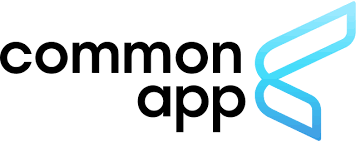 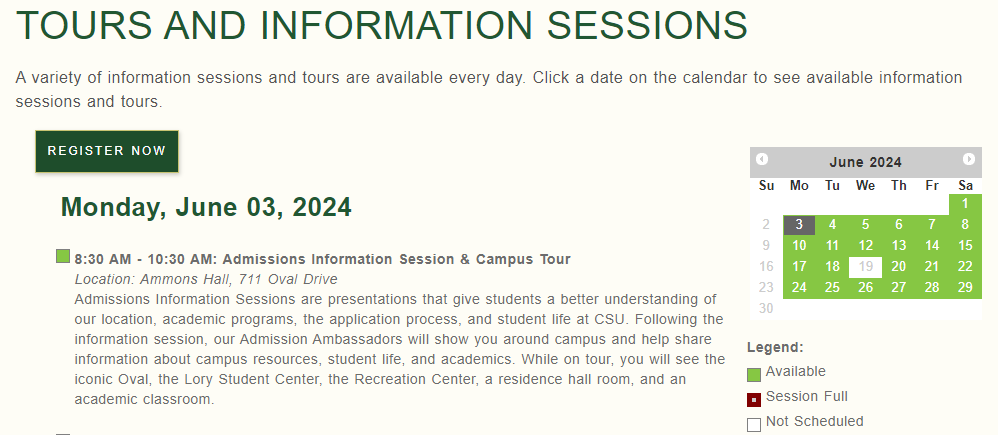 Visitas al campus
Disponible todos los días de la semana durante junio y julio
Los estudiantes pueden registrarse a través de los sitios de admisiones universitarias
Explora colegios y universidades que se alinean con los "ajustes universitarios"
Creación de una lista equilibrada
Para incluir:
	Escuelas de seguridad
	Escuelas objetivo
	Llegar a las escuelas
No hay un número mágico de escuelas; sin embargo, la mayoría de los estudiantes aplican a 5-7 escuelas (no 57).
Mantenga su lista fluida, ya que los factores cambiarán con las ofertas de ayuda financiera, las oportunidades de becas y los eventos que se llevarán a cabo durante el último año.
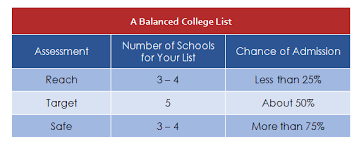 Último año (agosto / septiembre)
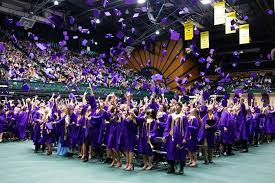 Campamento de Planificación Universitaria del Distrito Escolar de Poudre
1)Programe una reunión para personas mayores
2)Cartas de recomendación
3)Formularios de solicitud de transcripción
4)Ayuda Financiera (Becas, Subvenciones, FAFSA / CASFA)
Factores del último año: ¡Todavía cuenta!
Las universidades sí tienen en cuenta las calificaciones de otoño
	Mantenga su horario competitivo
	Muchas universidades pedirán calificaciones finales
	Los cursos de último año sirven como base para la preparación universitaria, no como un momento     para "tomárselo con calma".
	Mantente al día en el plan de estudios de inglés y matemáticas
Influencias de las redes sociales
	El 28% de los oficiales de admisiones universitarias miran activamente los perfiles de redes sociales de los solicitantes durante las evaluaciones.
Mantenga actualizado su currículum de estudiante para oportunidades académicas y profesionales
Oportunidades financieras de la División del Sector Privado
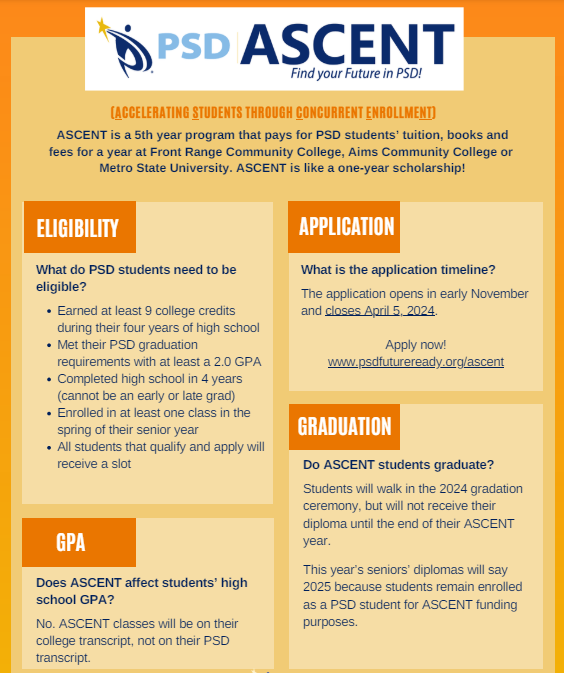 Programa ASCENT
	9 o más créditos universitarios
	GPA de 2.0 o superior
	Cumplir con todos los estándares de graduación de PSD
Programa TREP
Crédito universitario para clases de inscripción concurrente
Cuestionario de preparación para la universidad
¿Qué porcentaje de colegios y universidades seguirán siendo opcionales para el ciclo de admisión 2024-2025? 
¿Cuánto tiempo pasa el oficial de admisiones promedio revisando tu solicitud de ingreso a la universidad?
¿A quién debo pedir una carta de recomendación?
¿Cuál fue la primera universidad en el estado de Colorado?
¿Qué universidad afirma ser la institución de educación superior más antigua de los Estados Unidos?
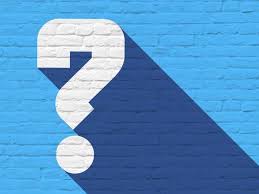 Recursos de Fort Collins High School
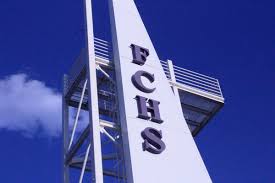 Proceso de solicitud de ingreso a la universidad
Visitas a la universidad: qué hacer y qué preguntar
Preguntas para hacer a los representantes de la universidad
Pagar la universidad